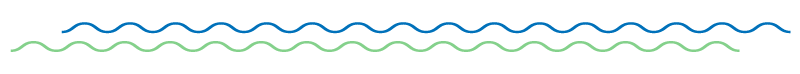 Padrões de tils em pulmão
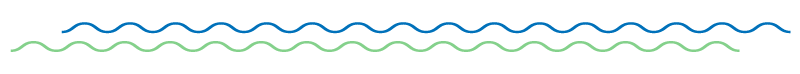 Marcelo Balancin, MD PhD MBA
Grupo Amil - Patologista-Chefe
Faculdade de Ciências Médicas da Santa Casa de SP (FCMSCSP) - Ciências Patológicas
Faculdade Belas Artes - Comunicação e Retórica
Declaração de Conflito de Interesse
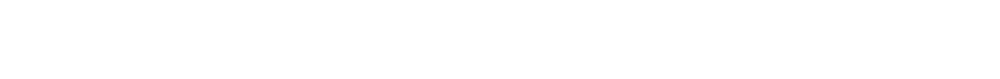 Marcelo Balancin (CRMSP 144.406 / RQE 51.952) afirma não ter conflito de interesse a declarar


Exigência da RDC Nº 96/08 da ANVISA
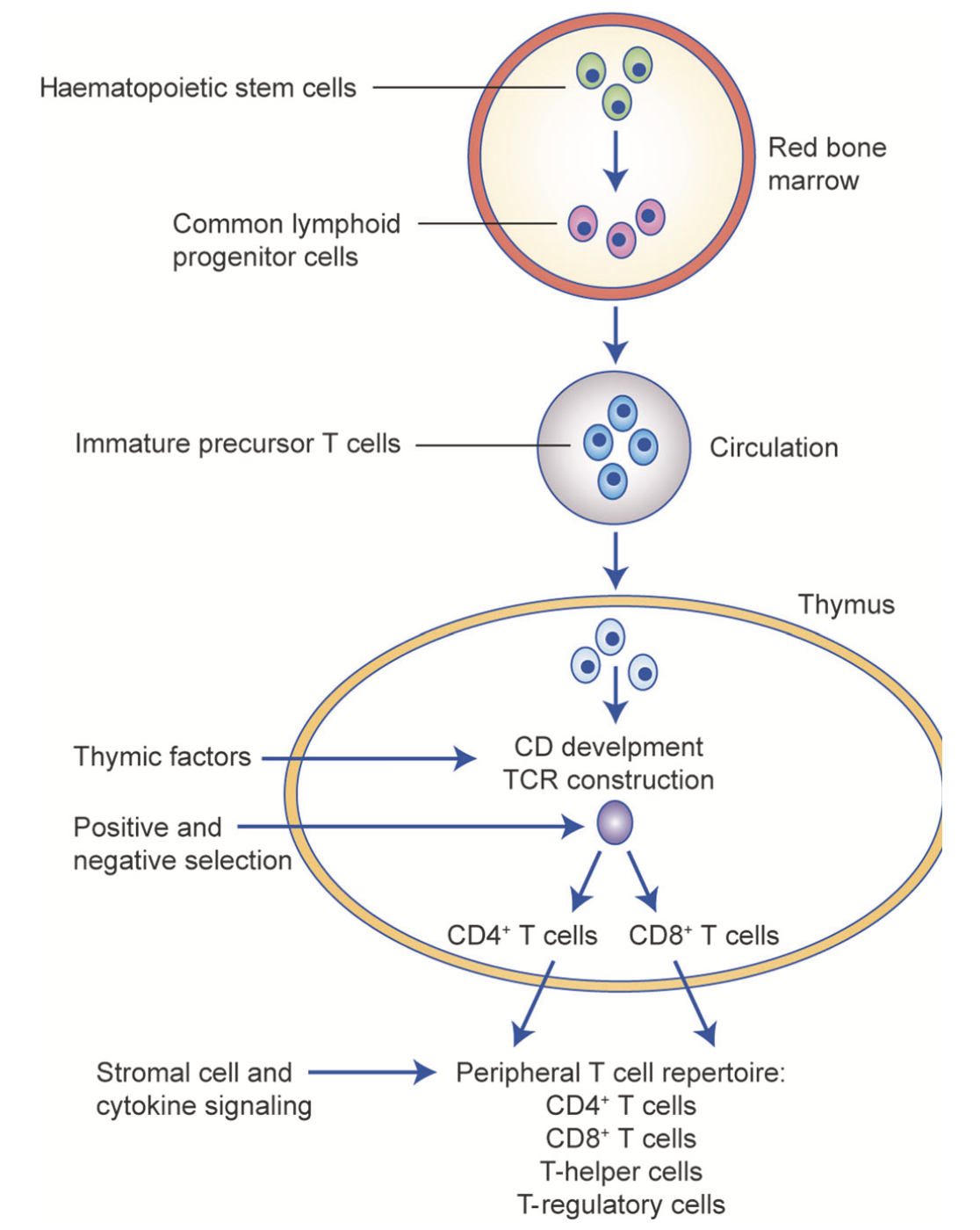 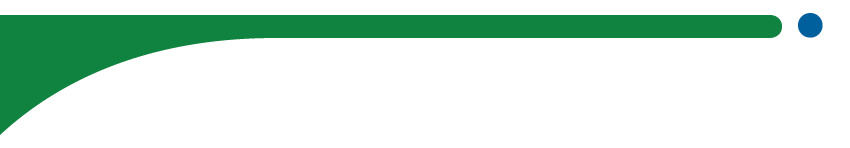 Raskov H et al. BJC 2020
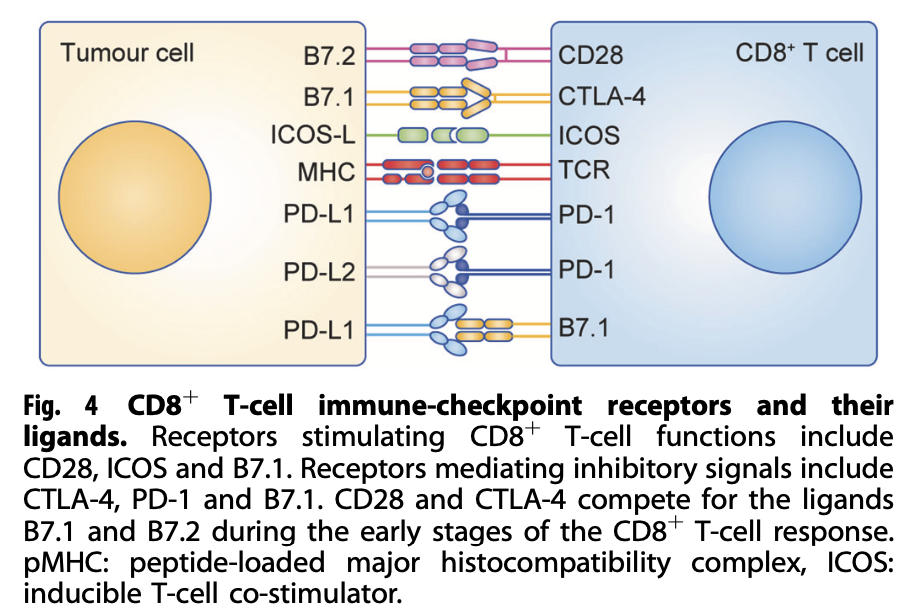 T-Cell Exhaustion
Raskov H et al. BJC 2020
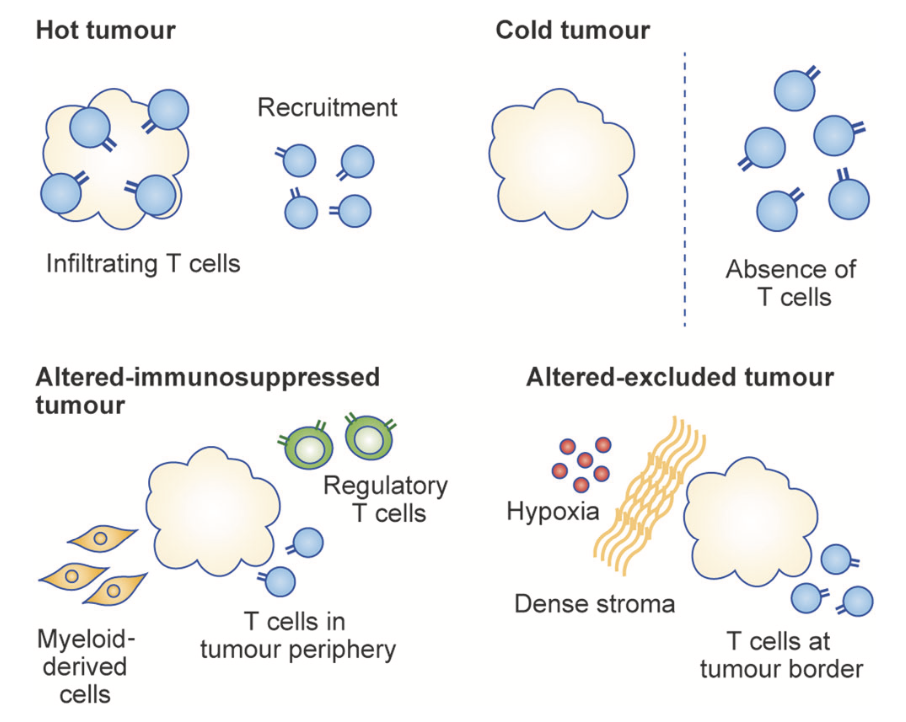 Raskov H et al. BJC 2020
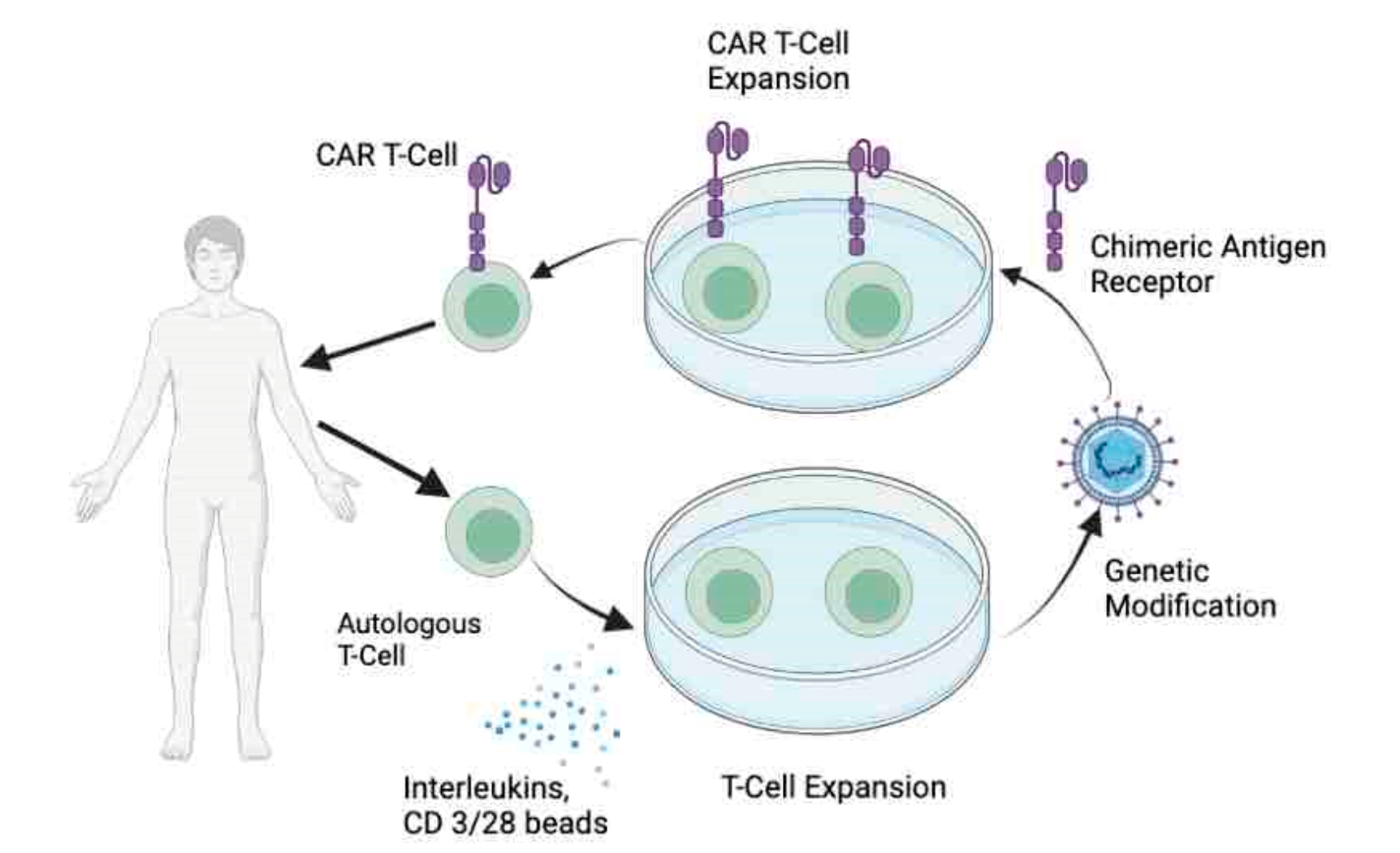 Katiyar V et al. cancers 2023
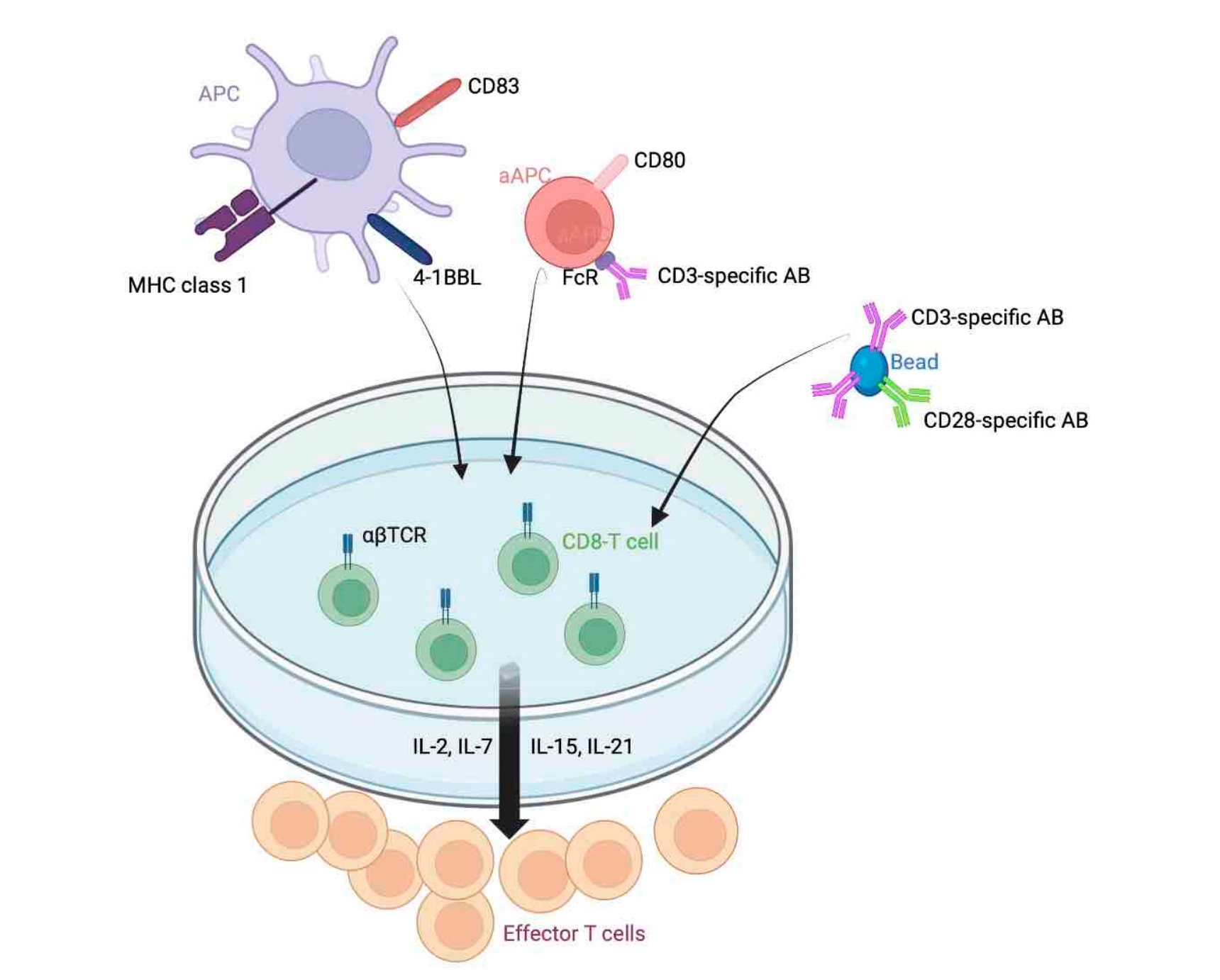 Katiyar V et al. cancers 2023
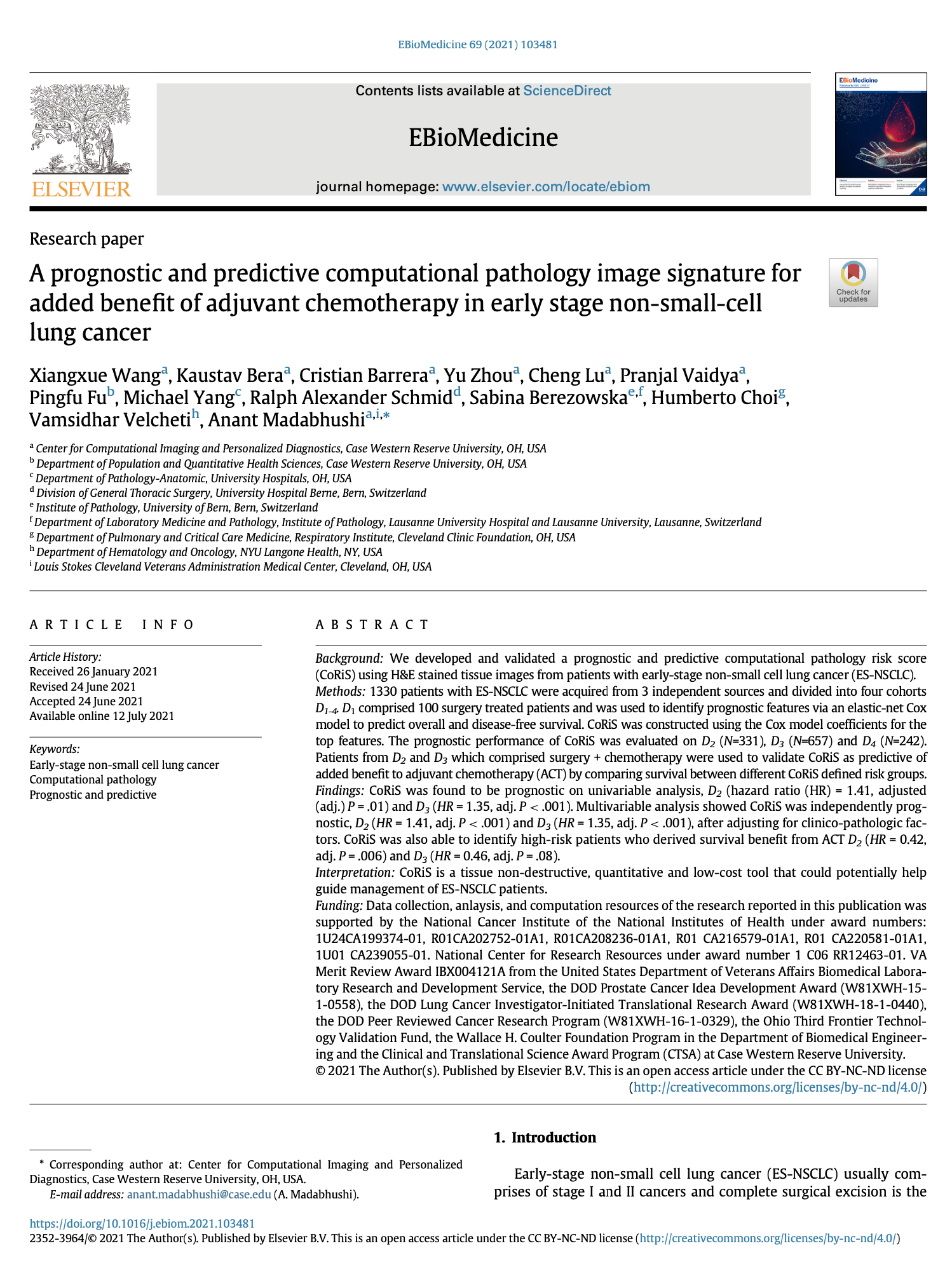 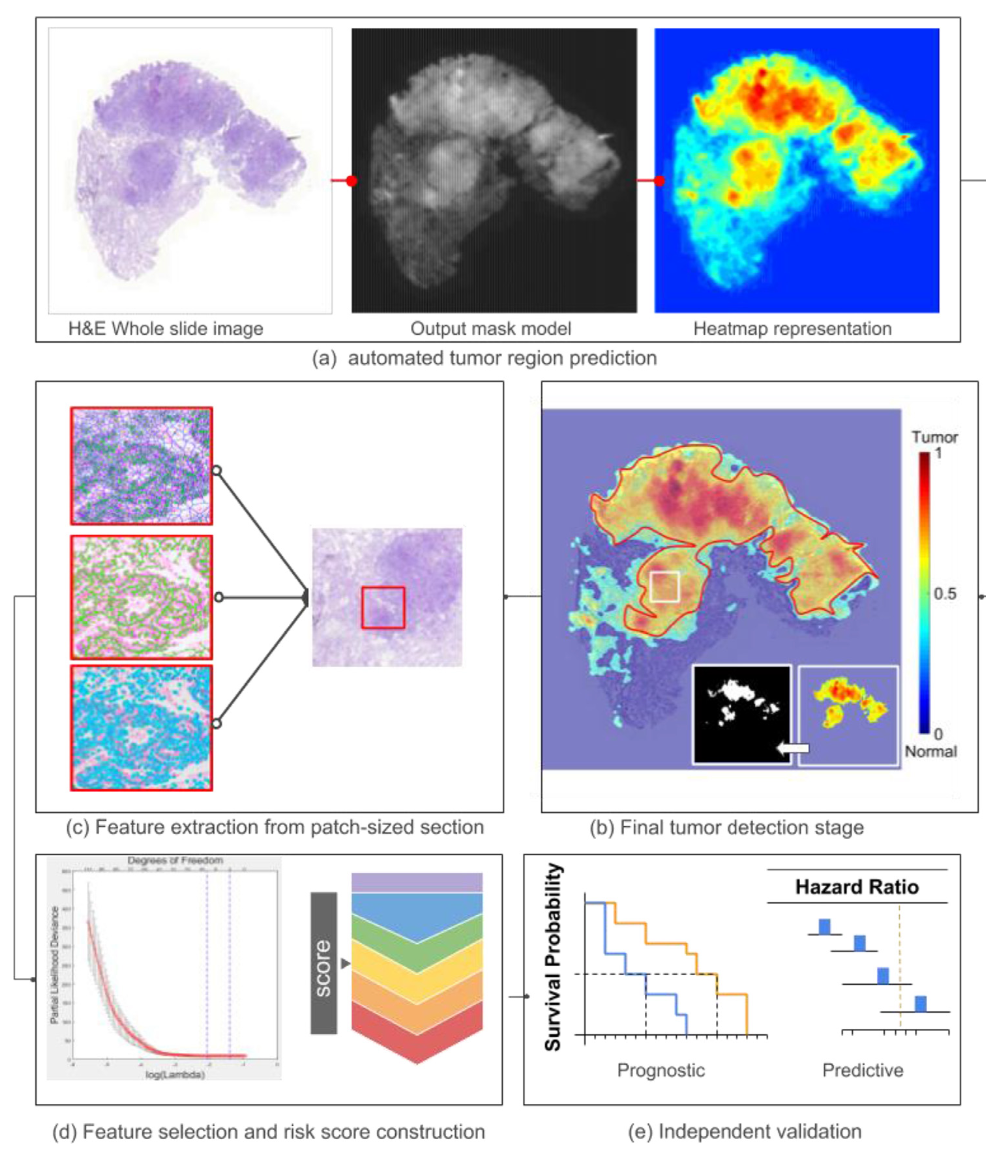 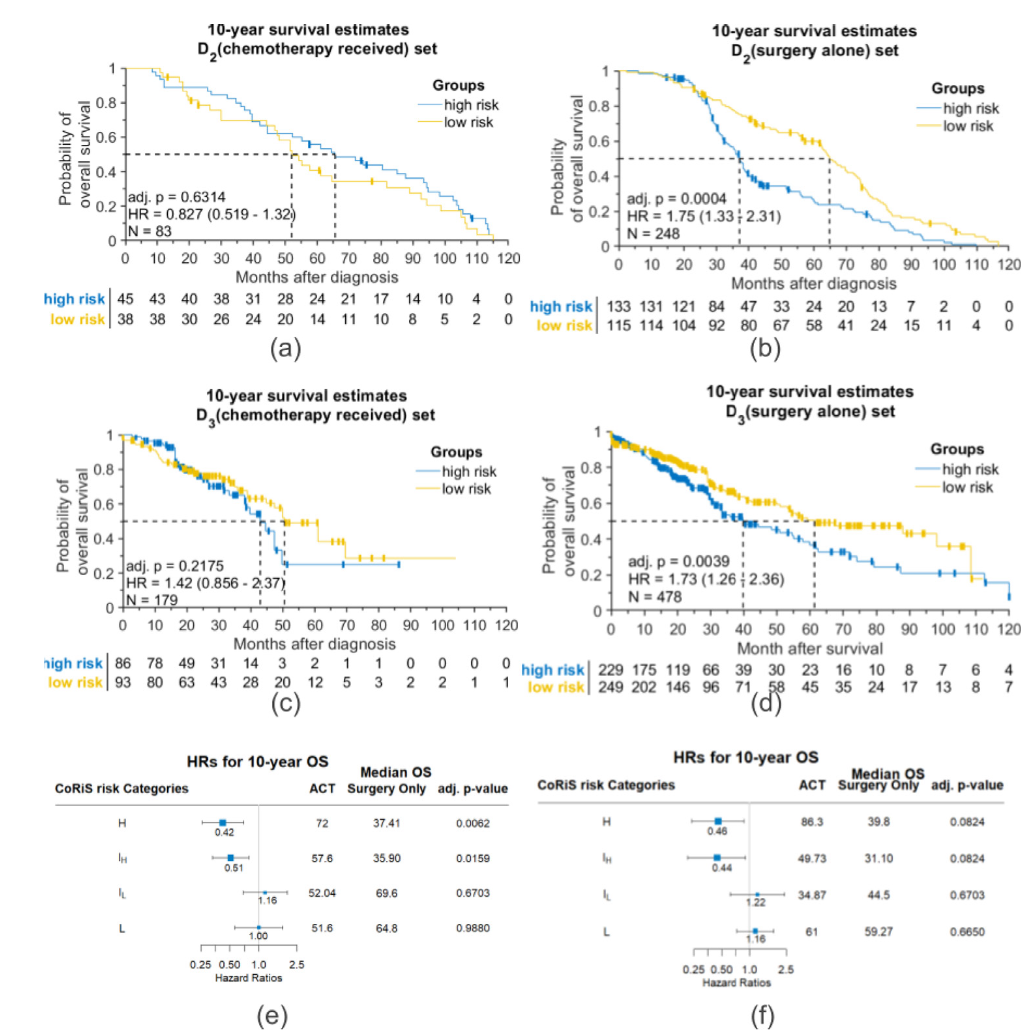 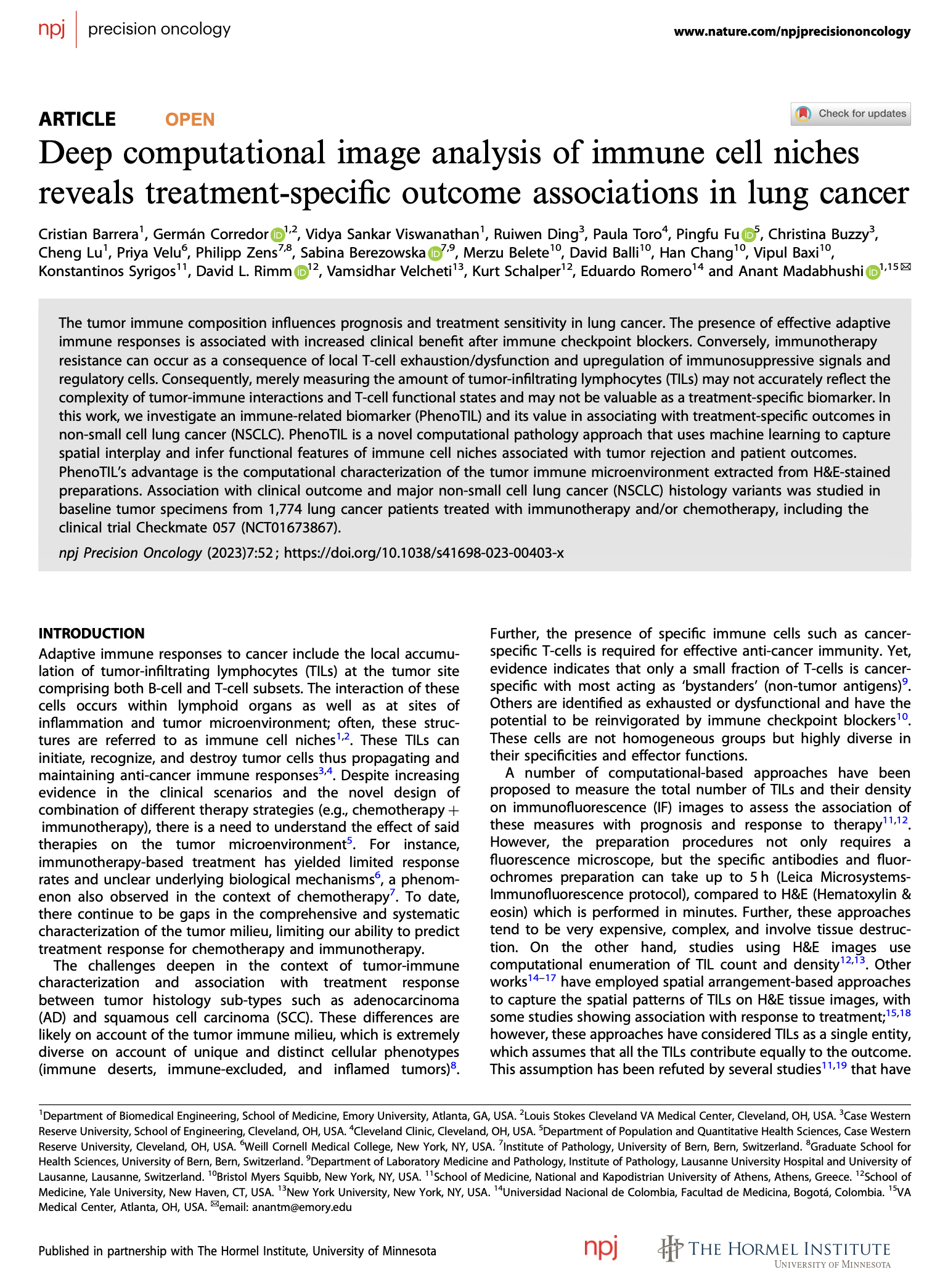 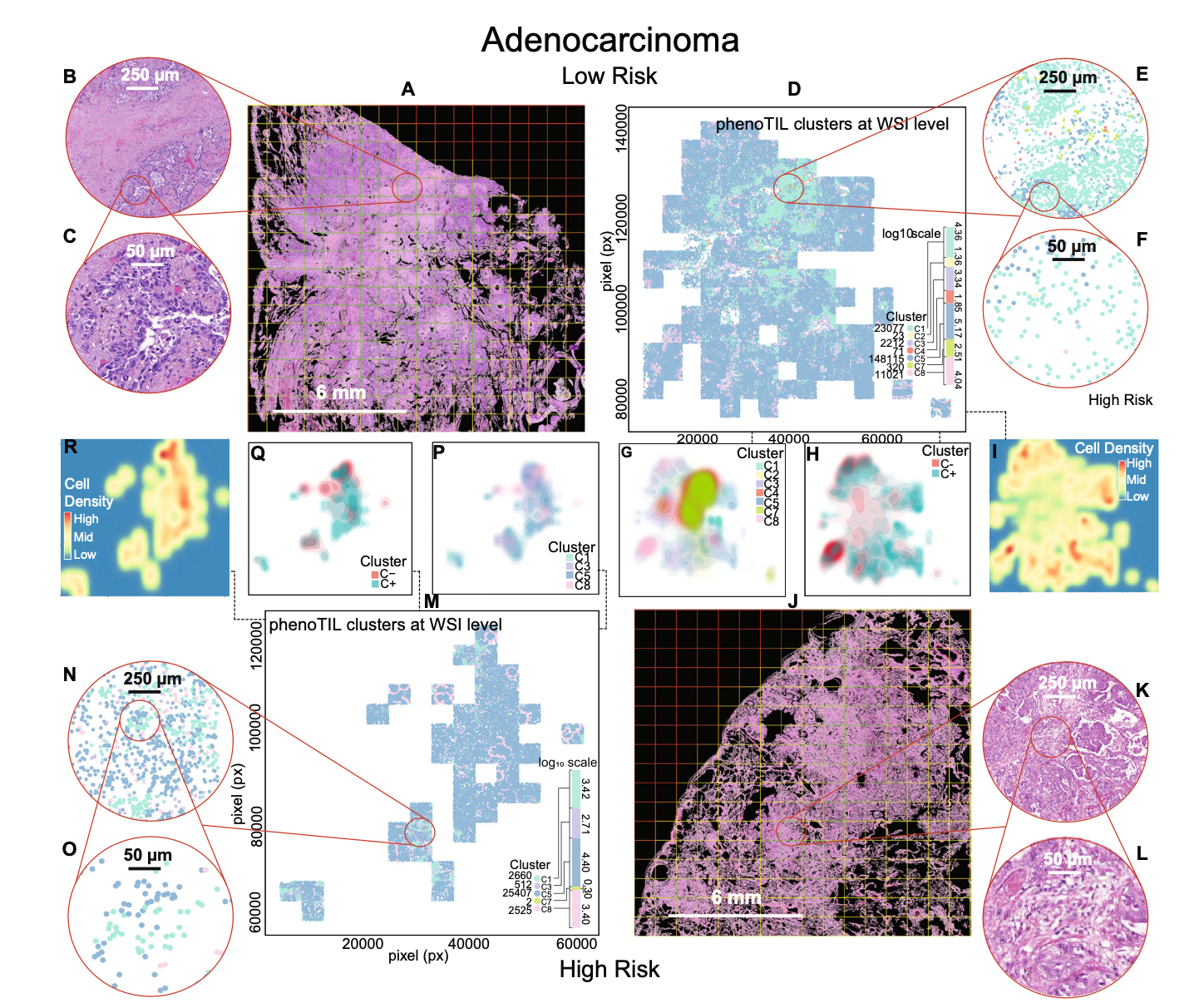 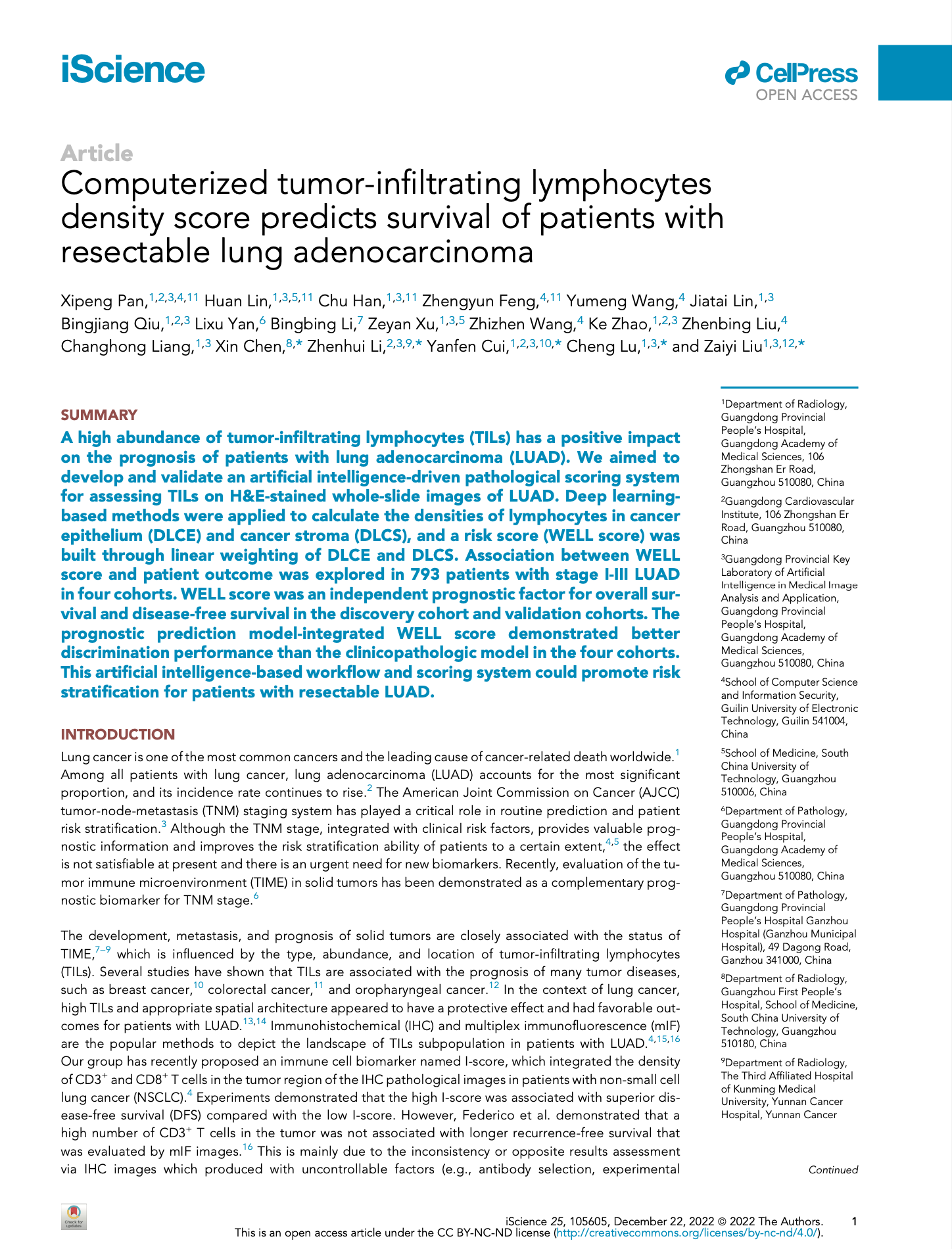 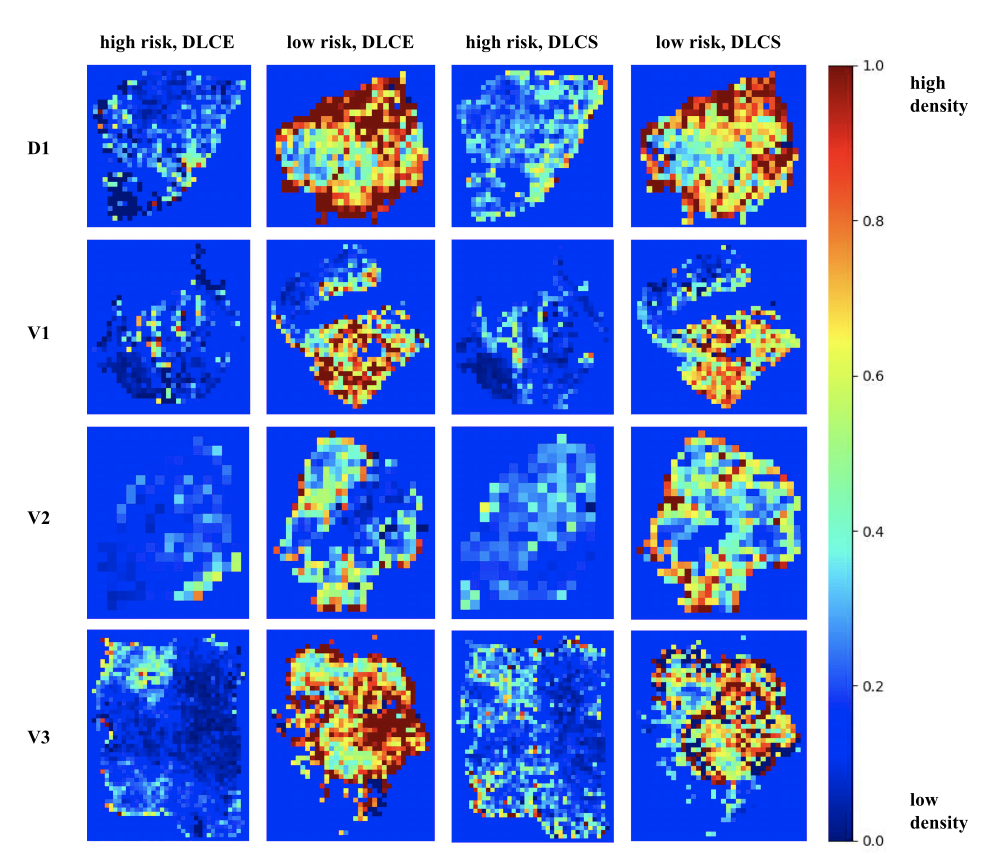 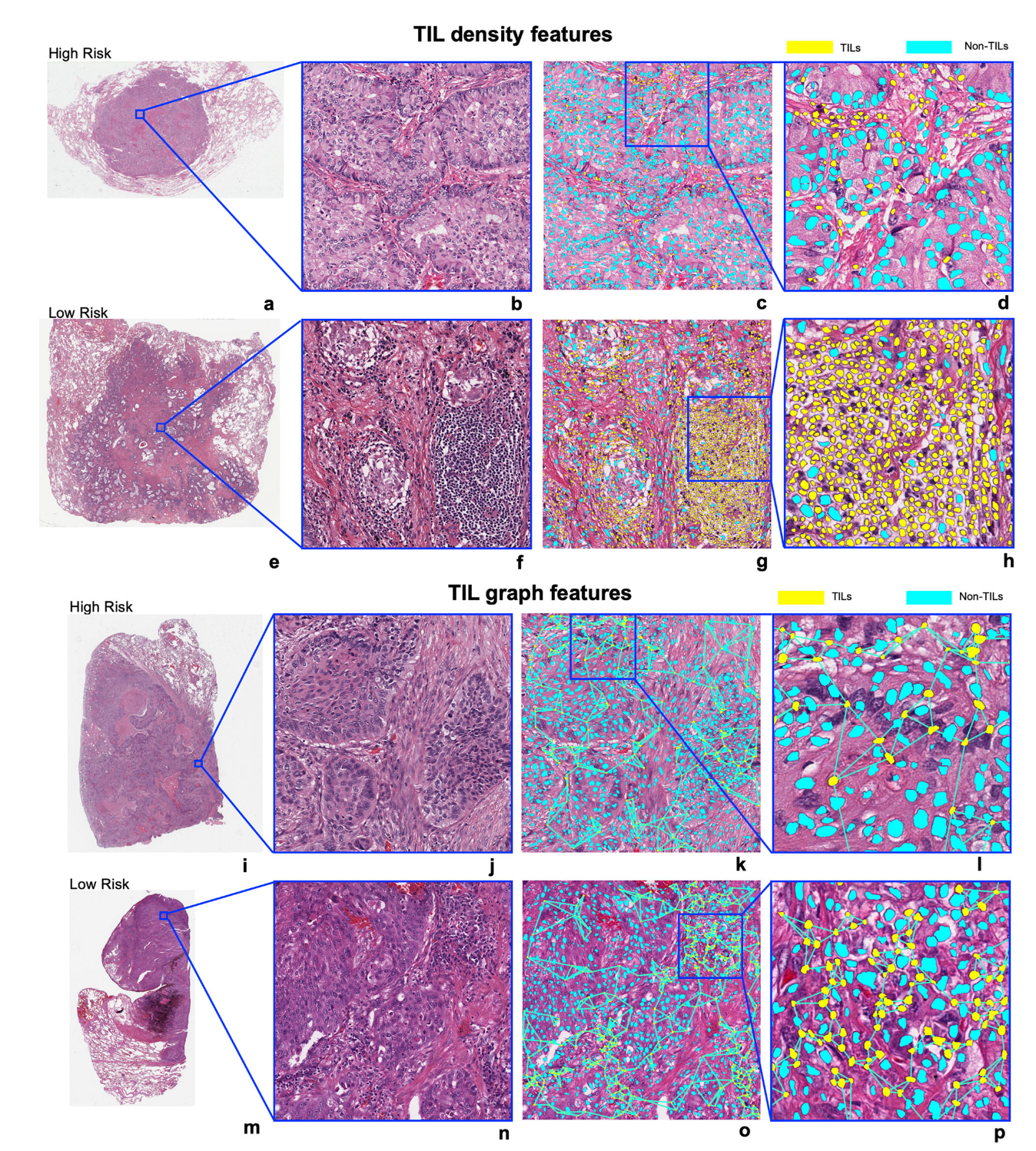 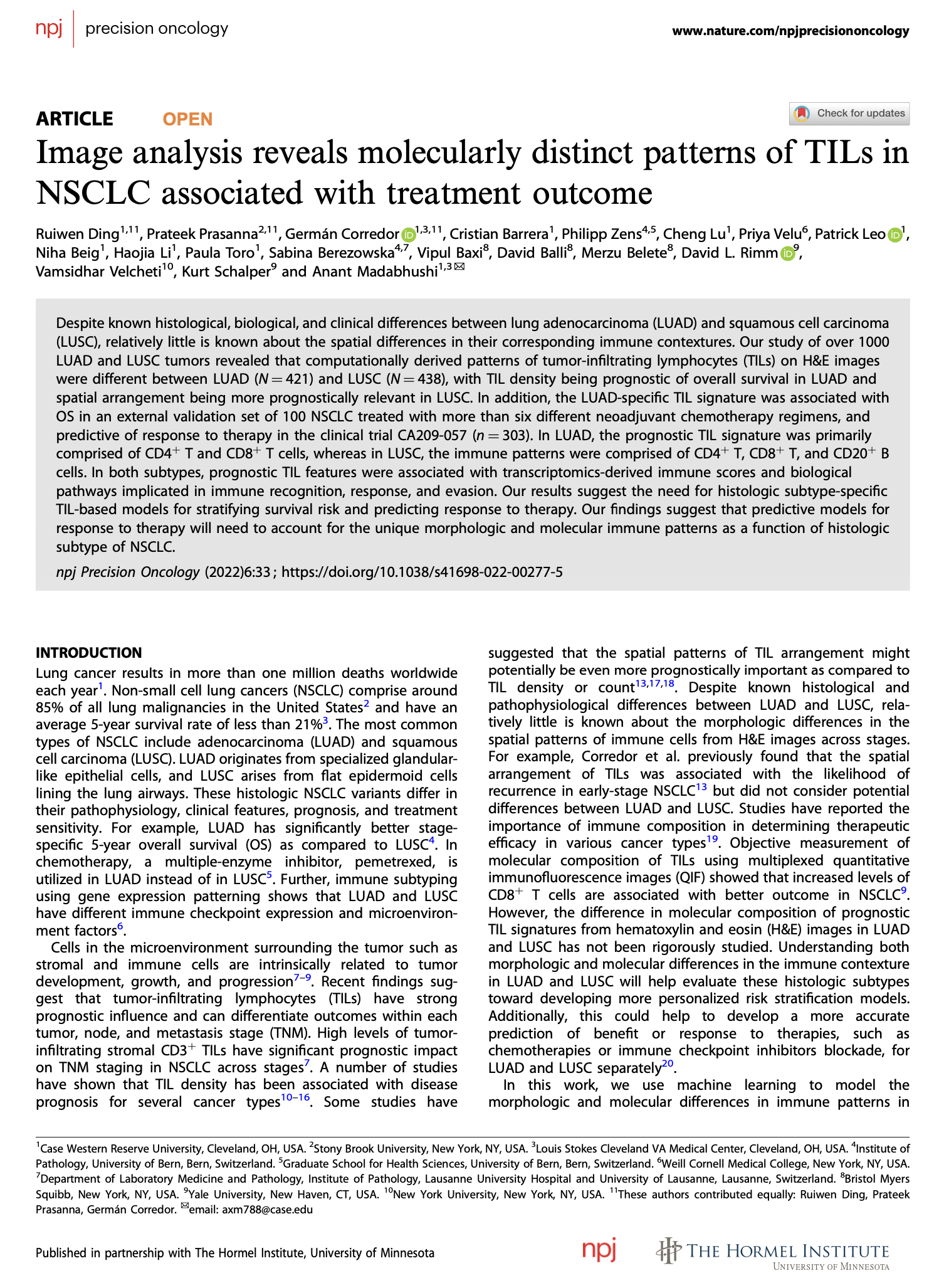 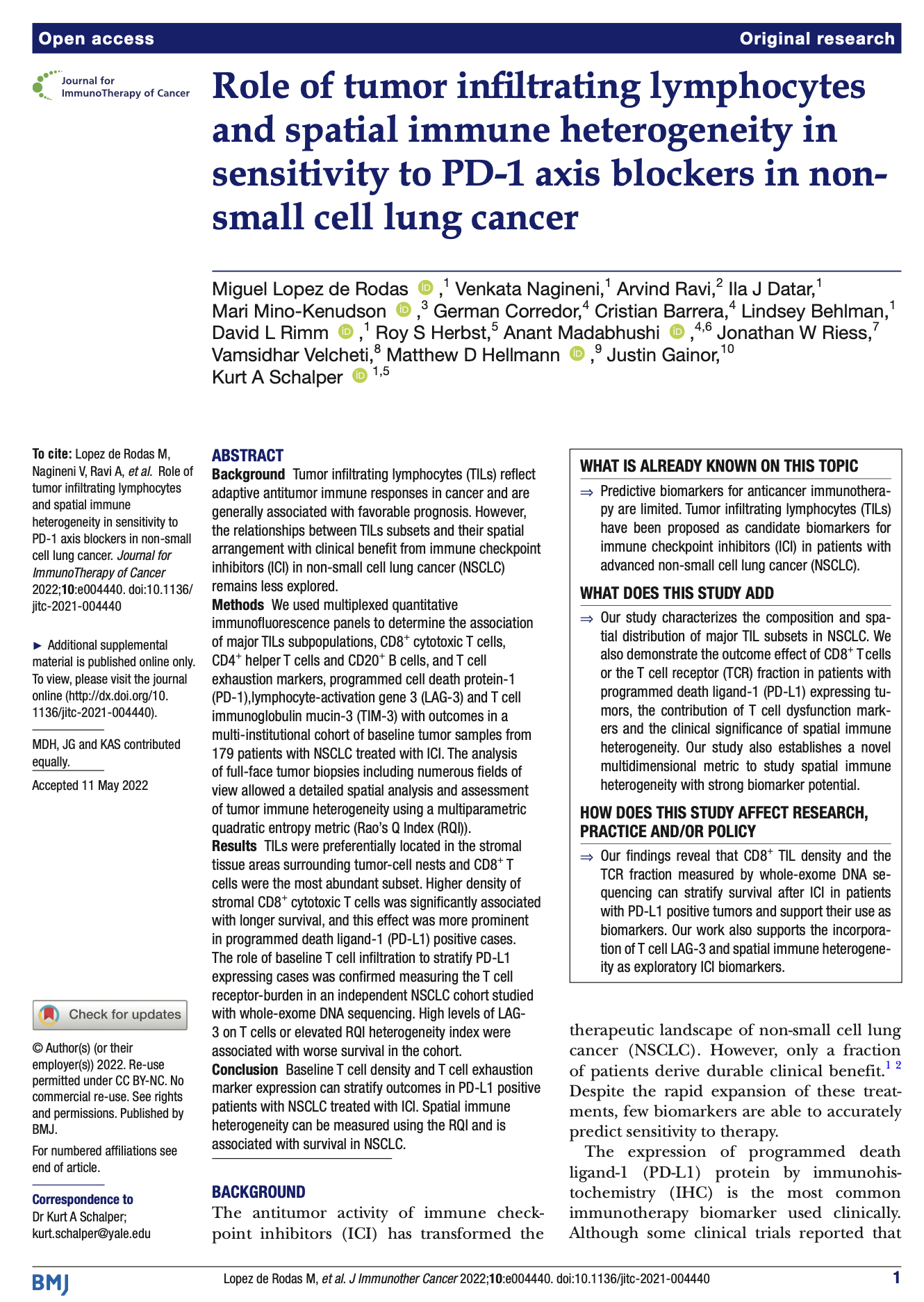 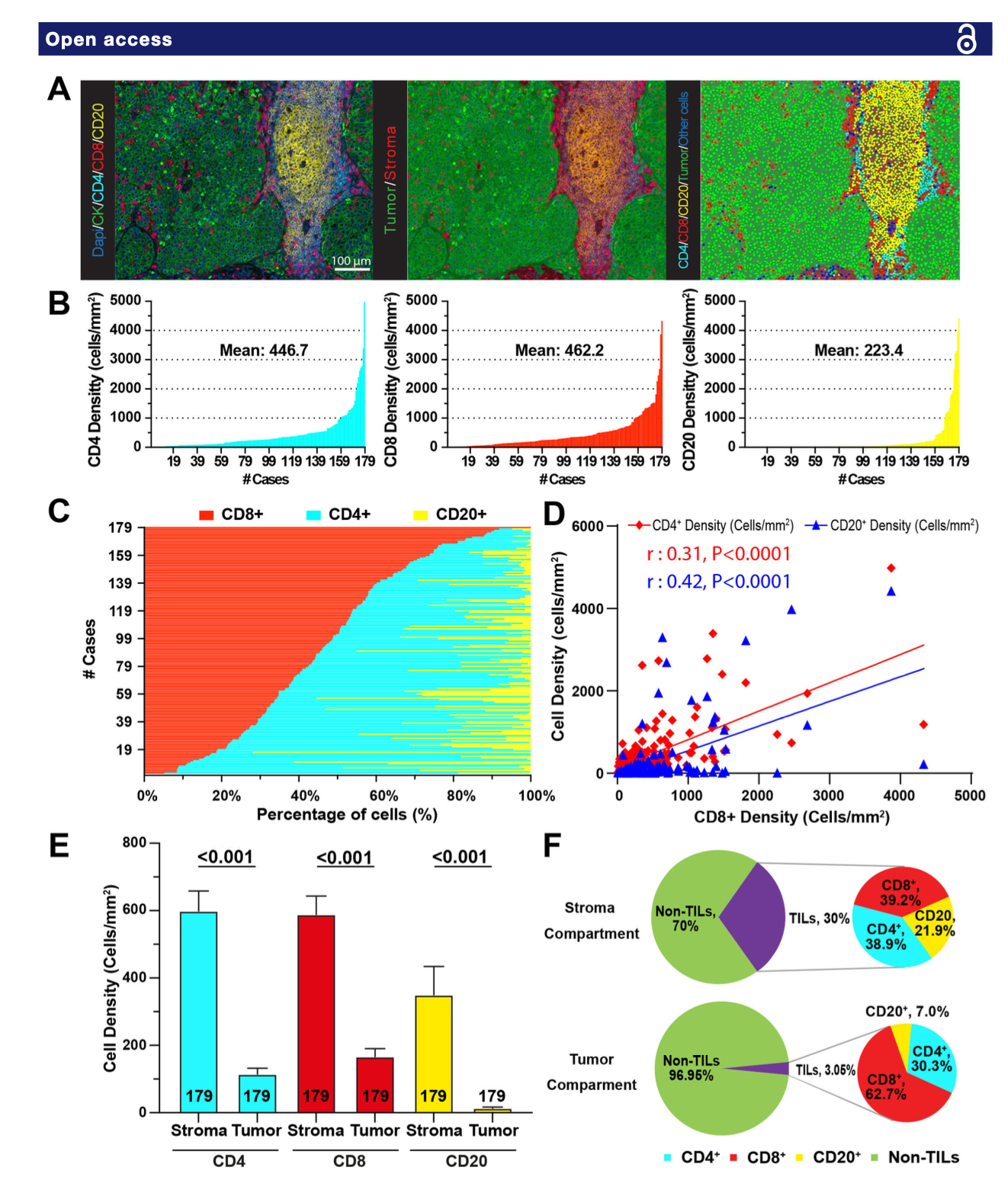 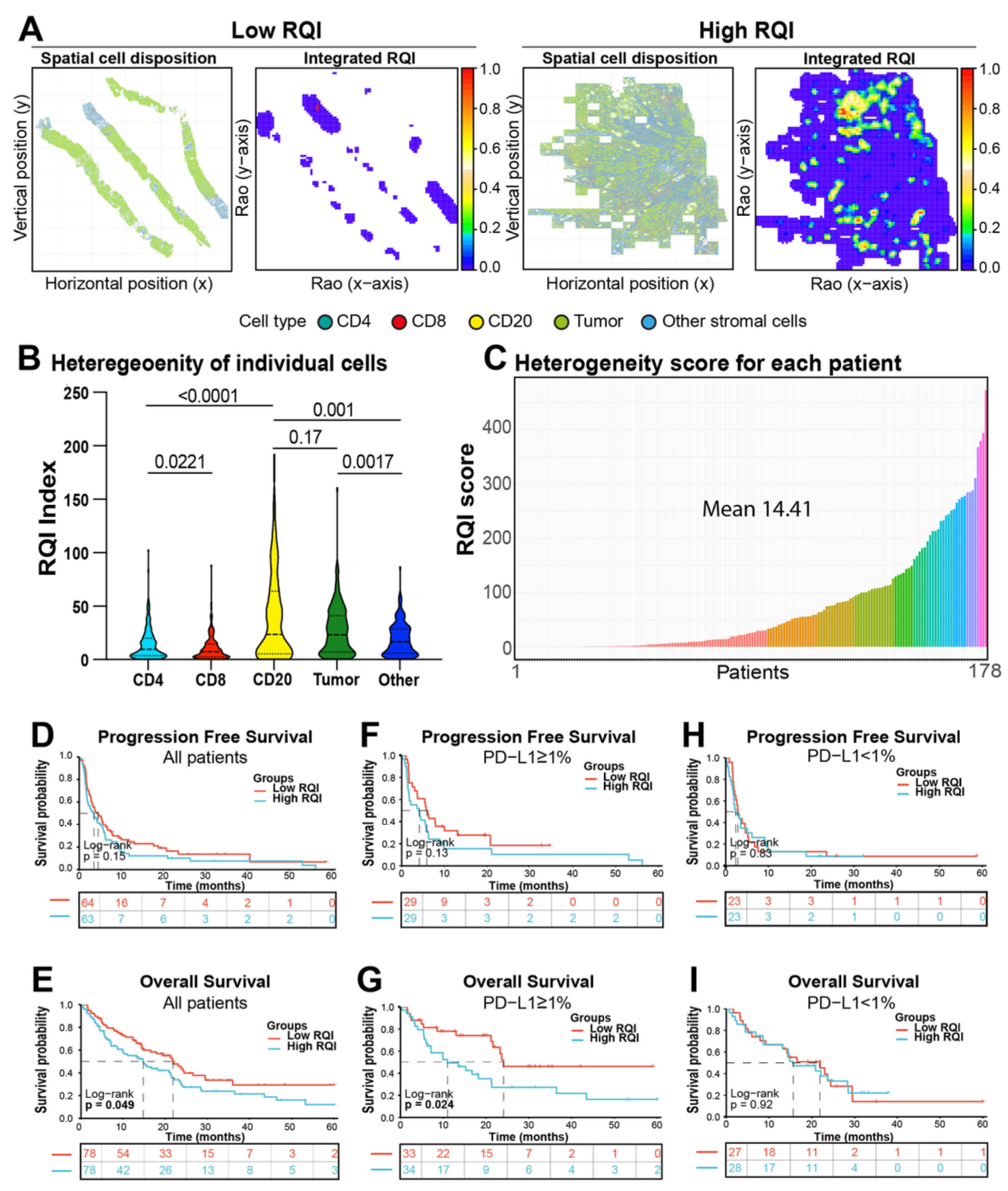 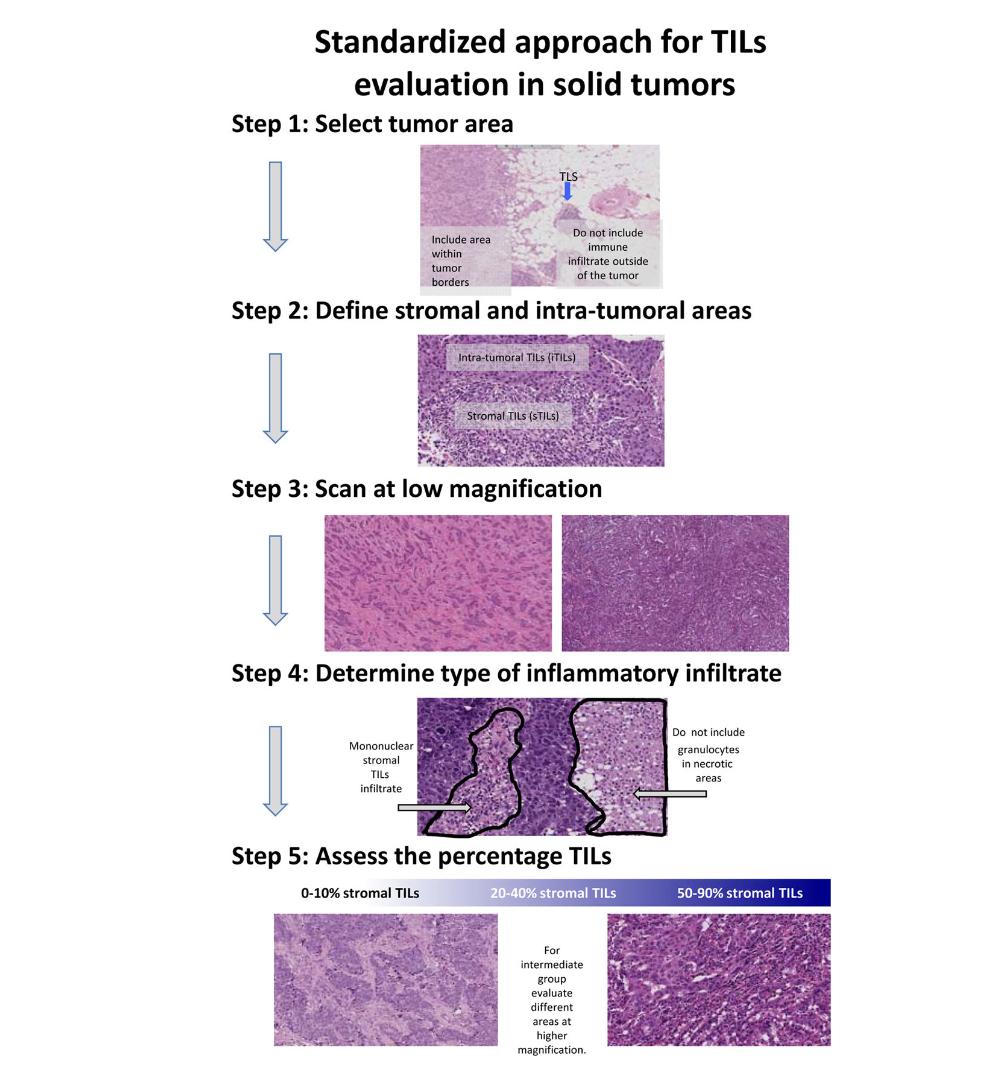 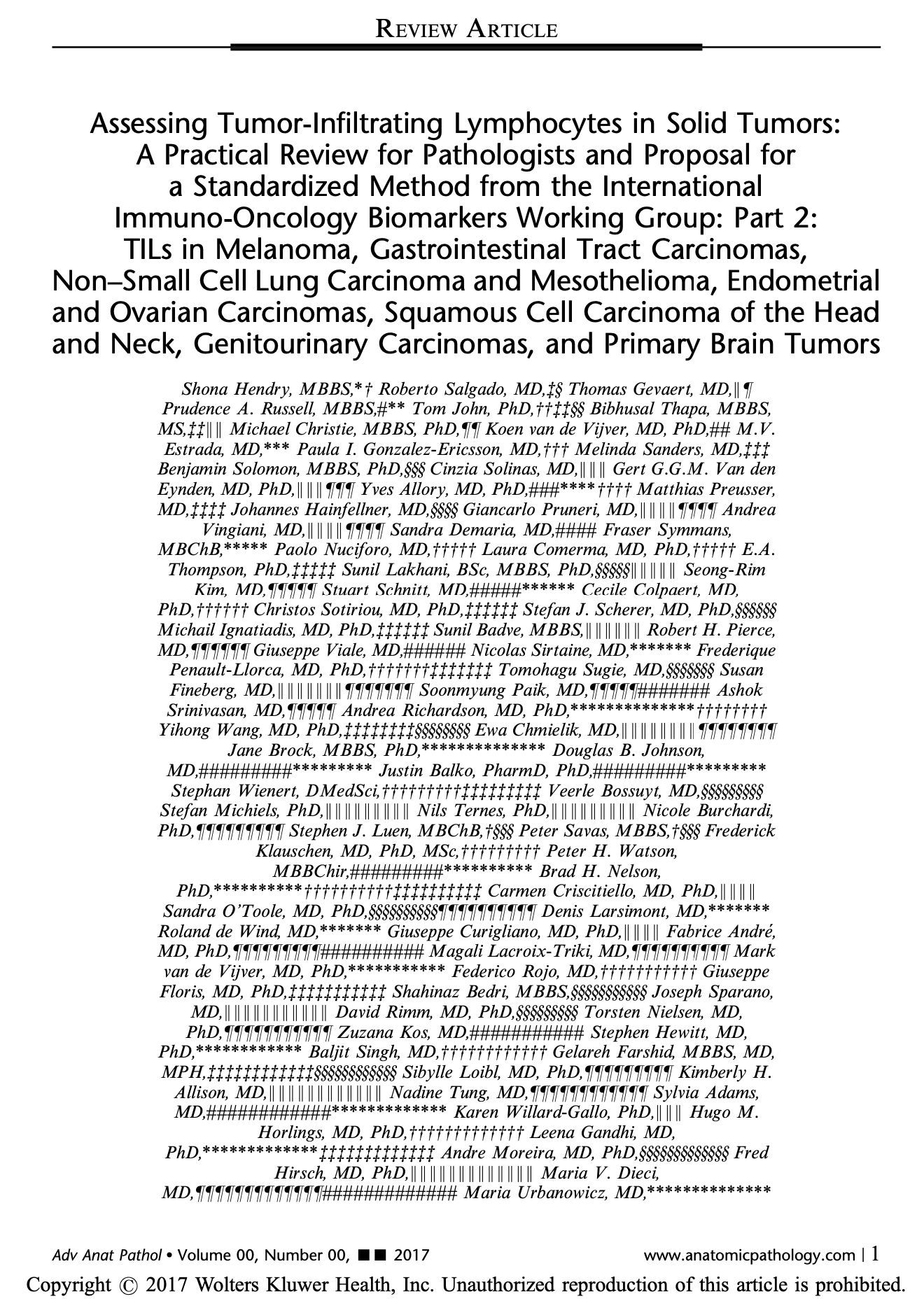 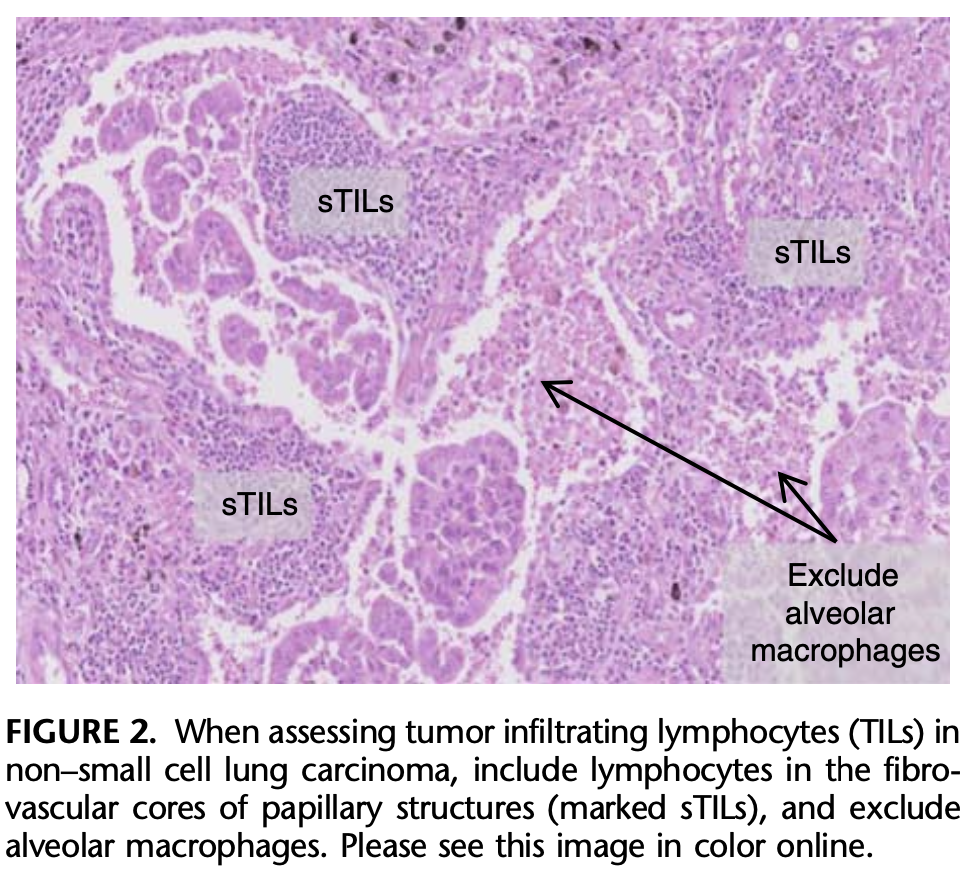 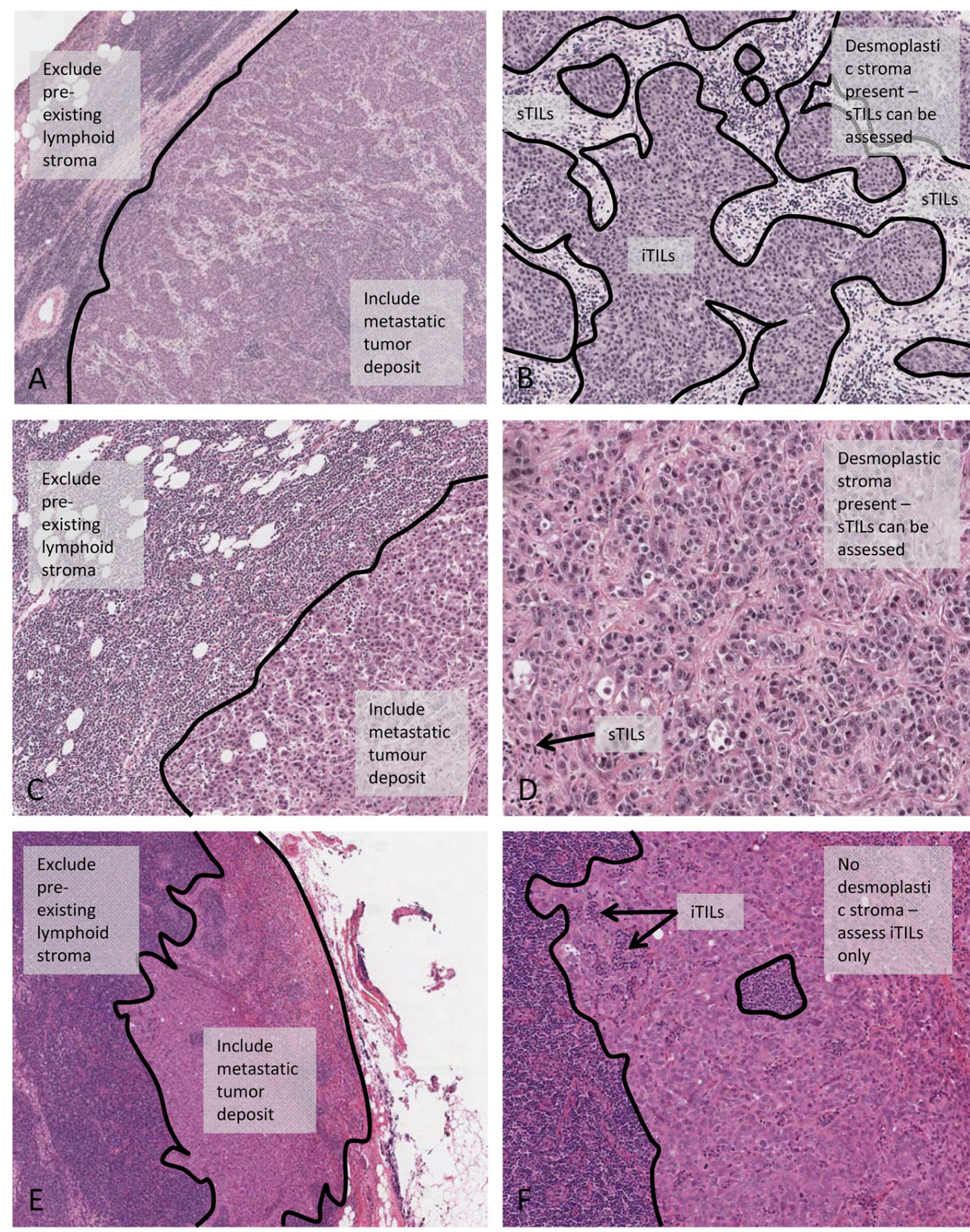 Non-small cell lung carcinoma
• sTILs and iTILs should be separately reported in the research setting at present. Insufficient evidence is available to support evaluating only sTILs over a combined assessment.
• Do not include areas with pure intra-alveolar tumor spread (aerogenic spread) or with pure lepidic growth (no desmoplastic reaction).
• Do not include alveolar macrophages.
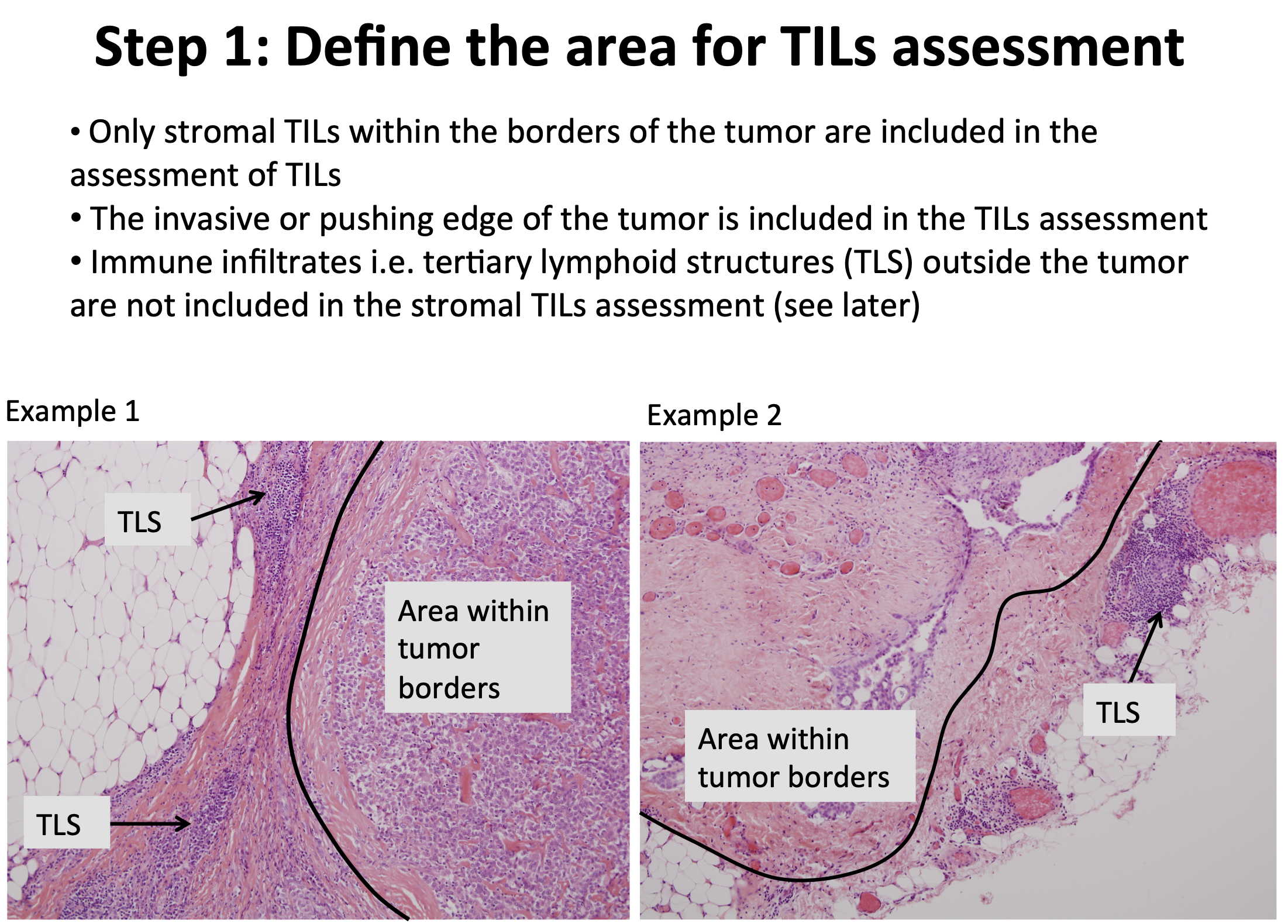 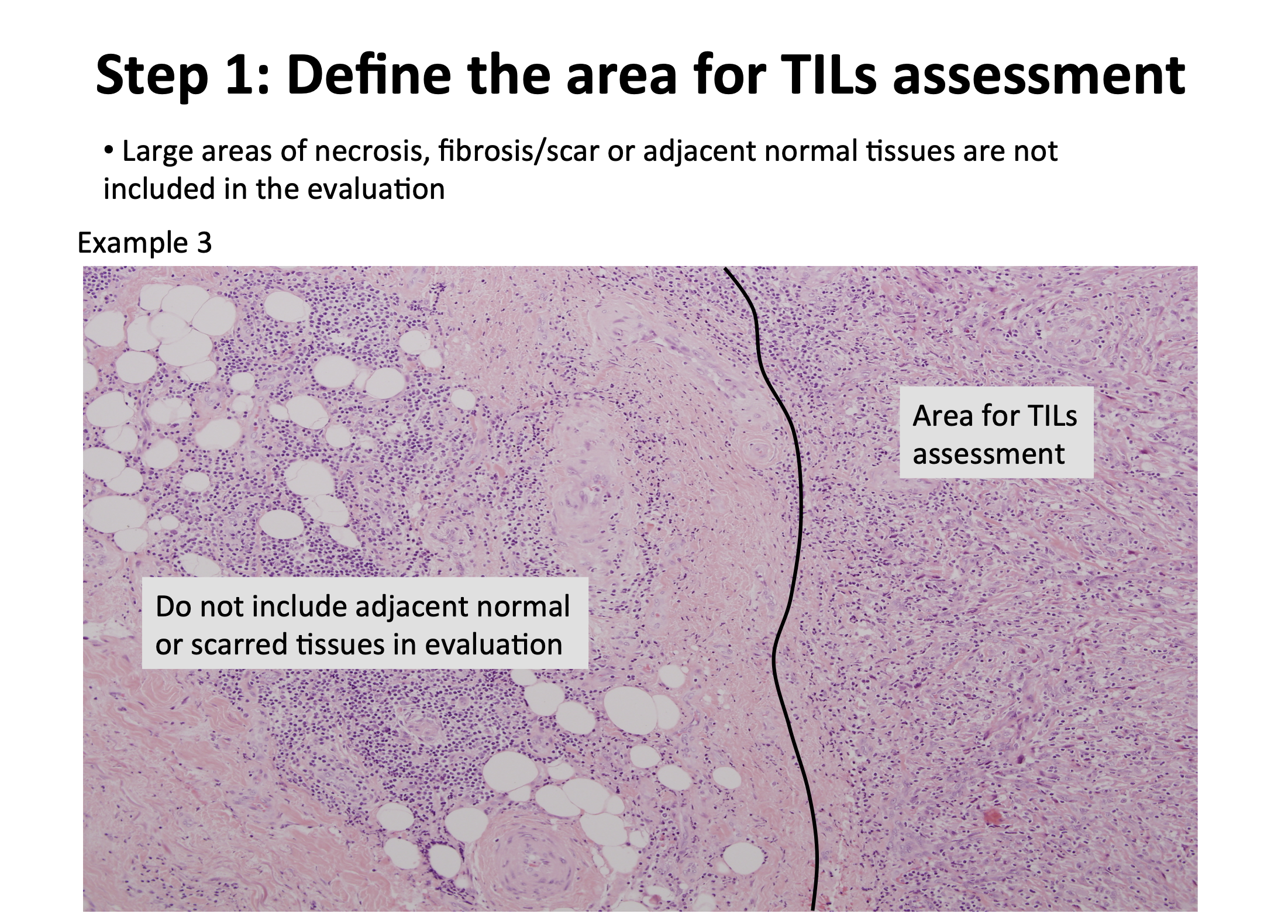 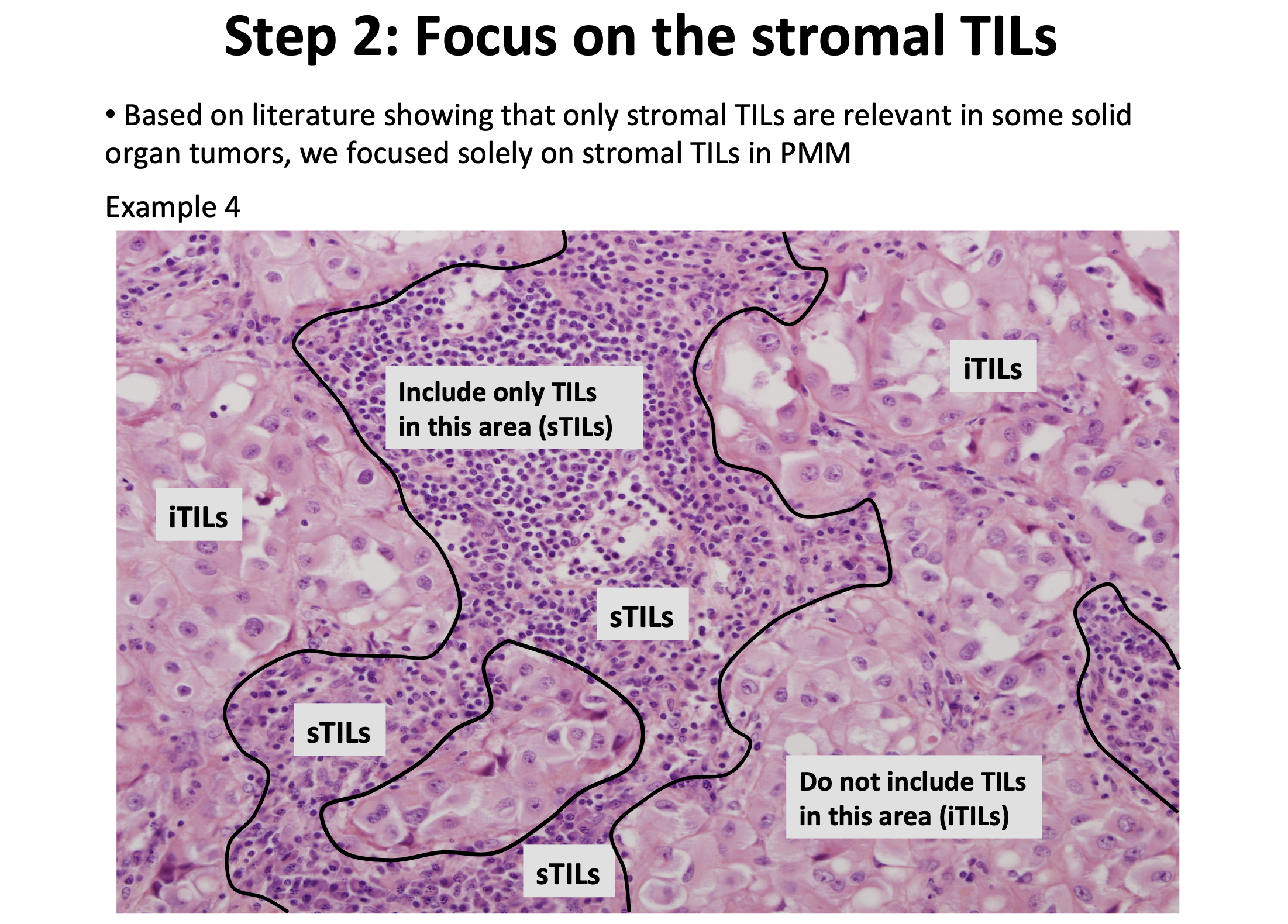 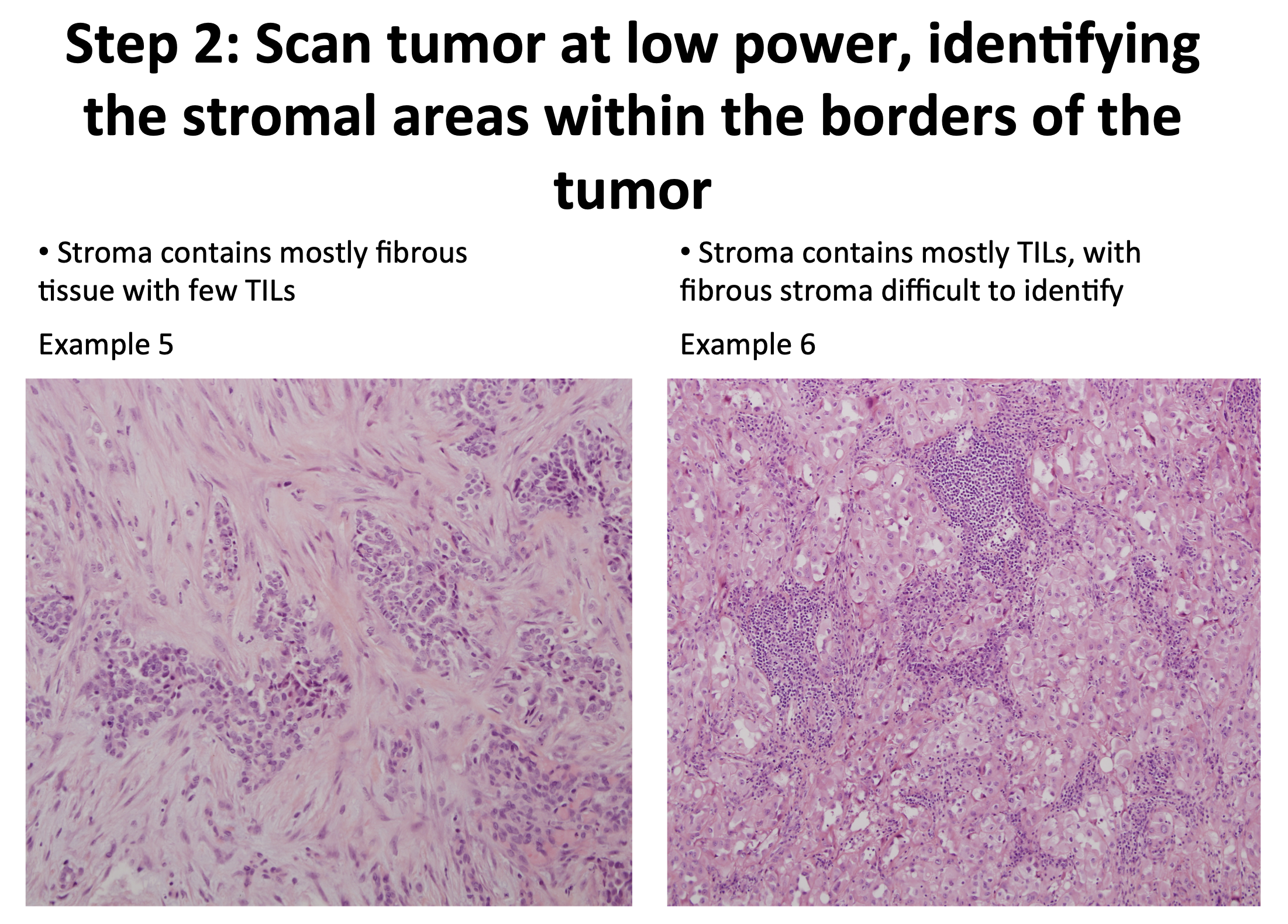 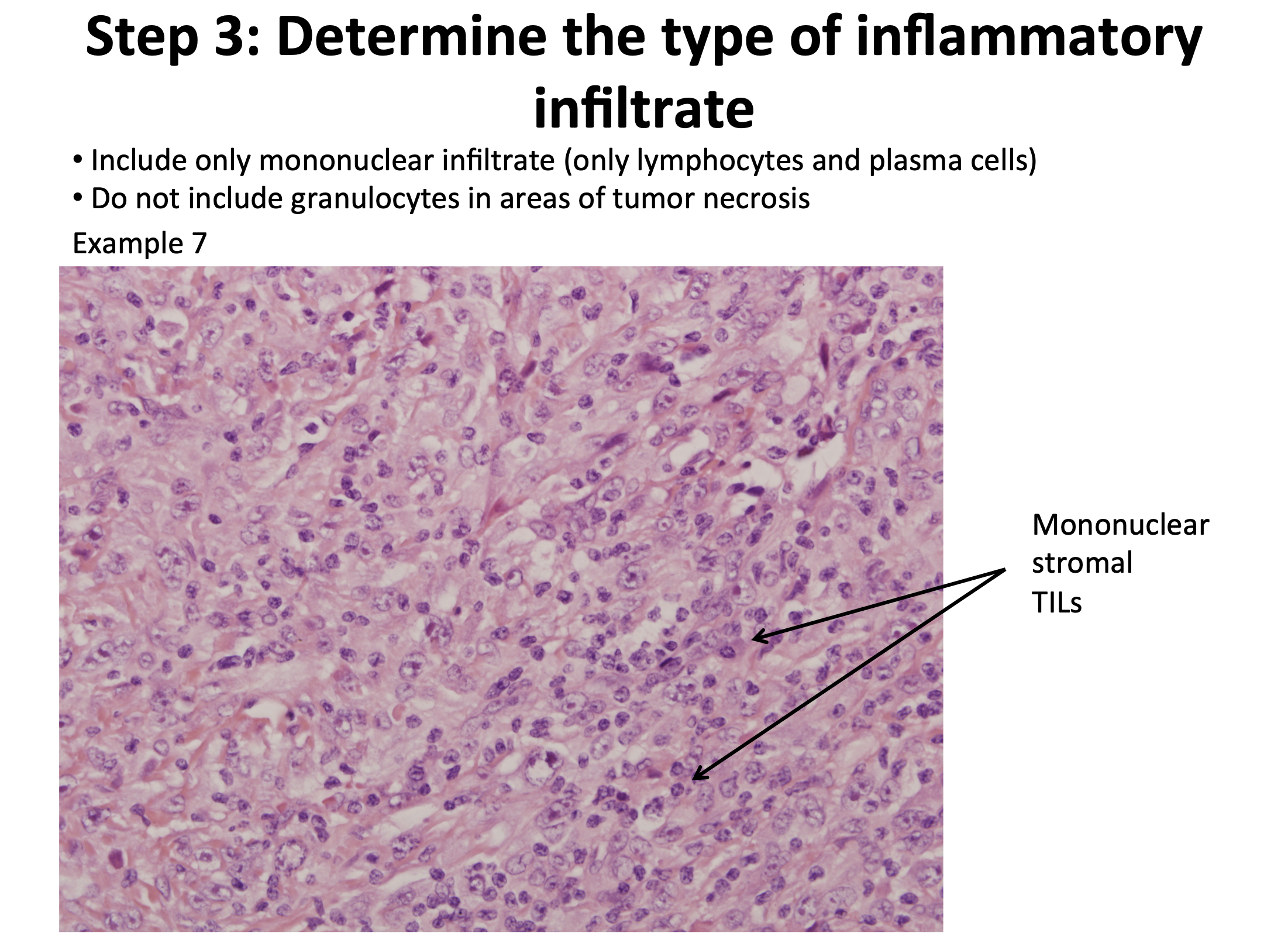 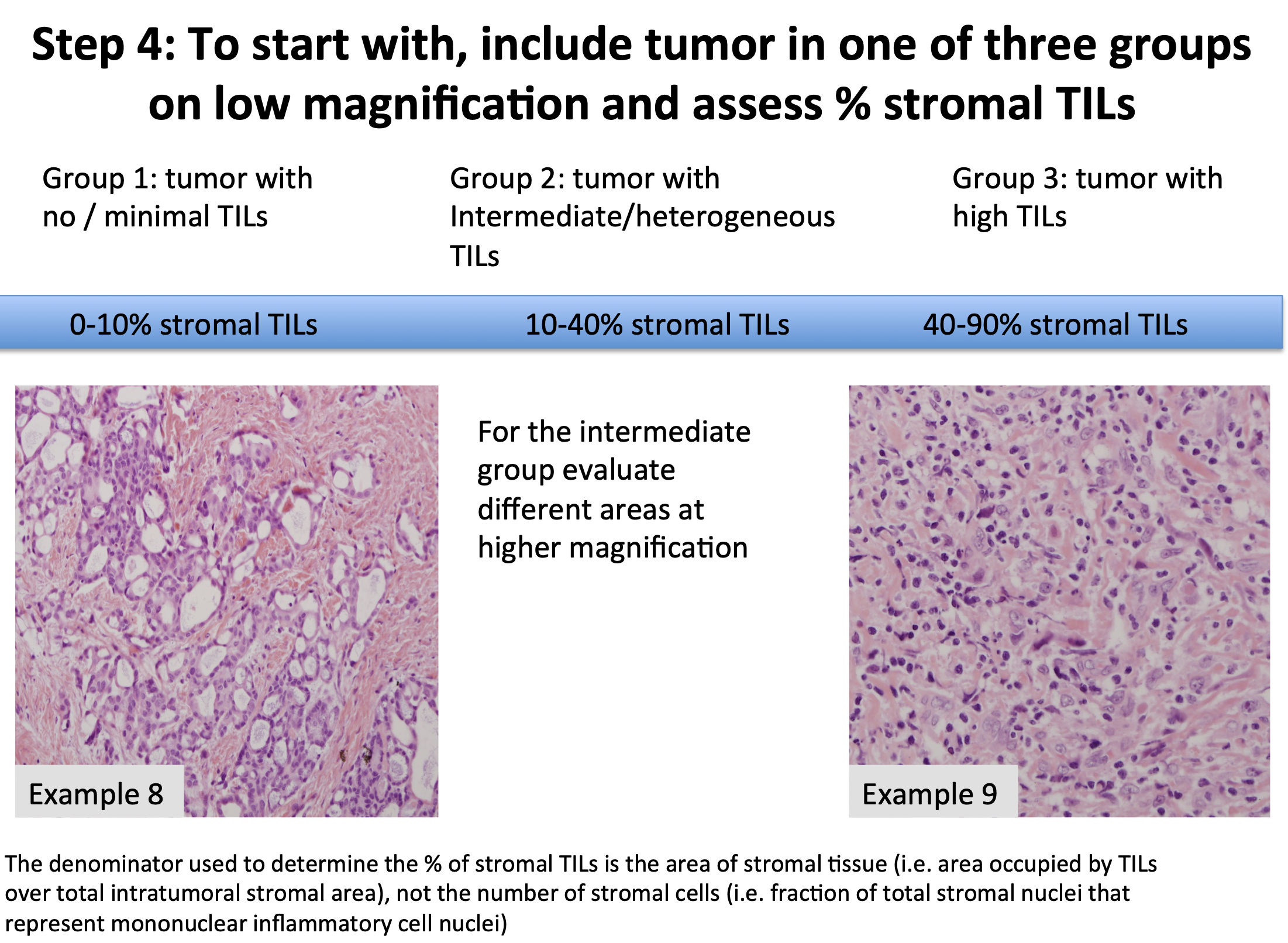 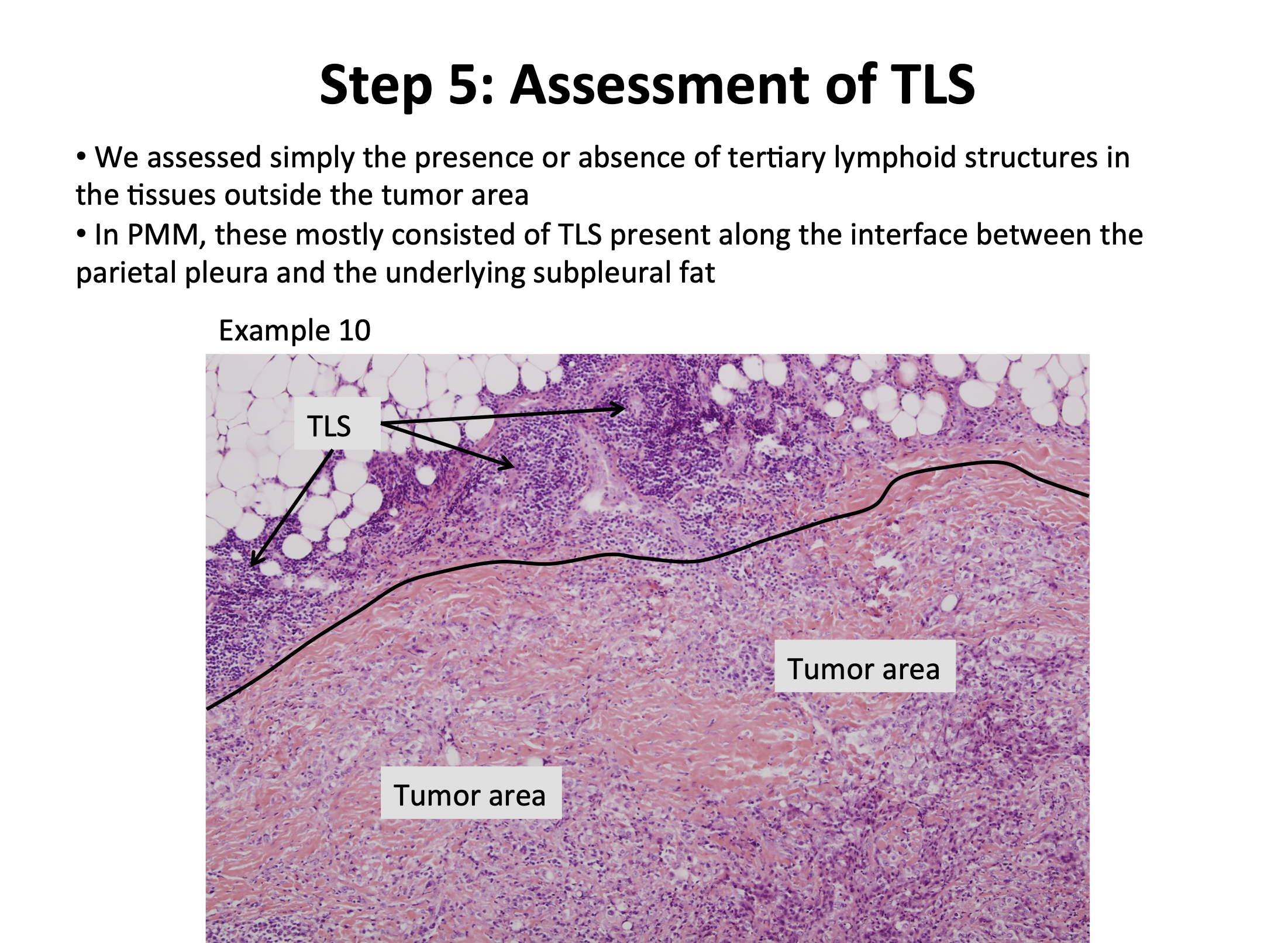 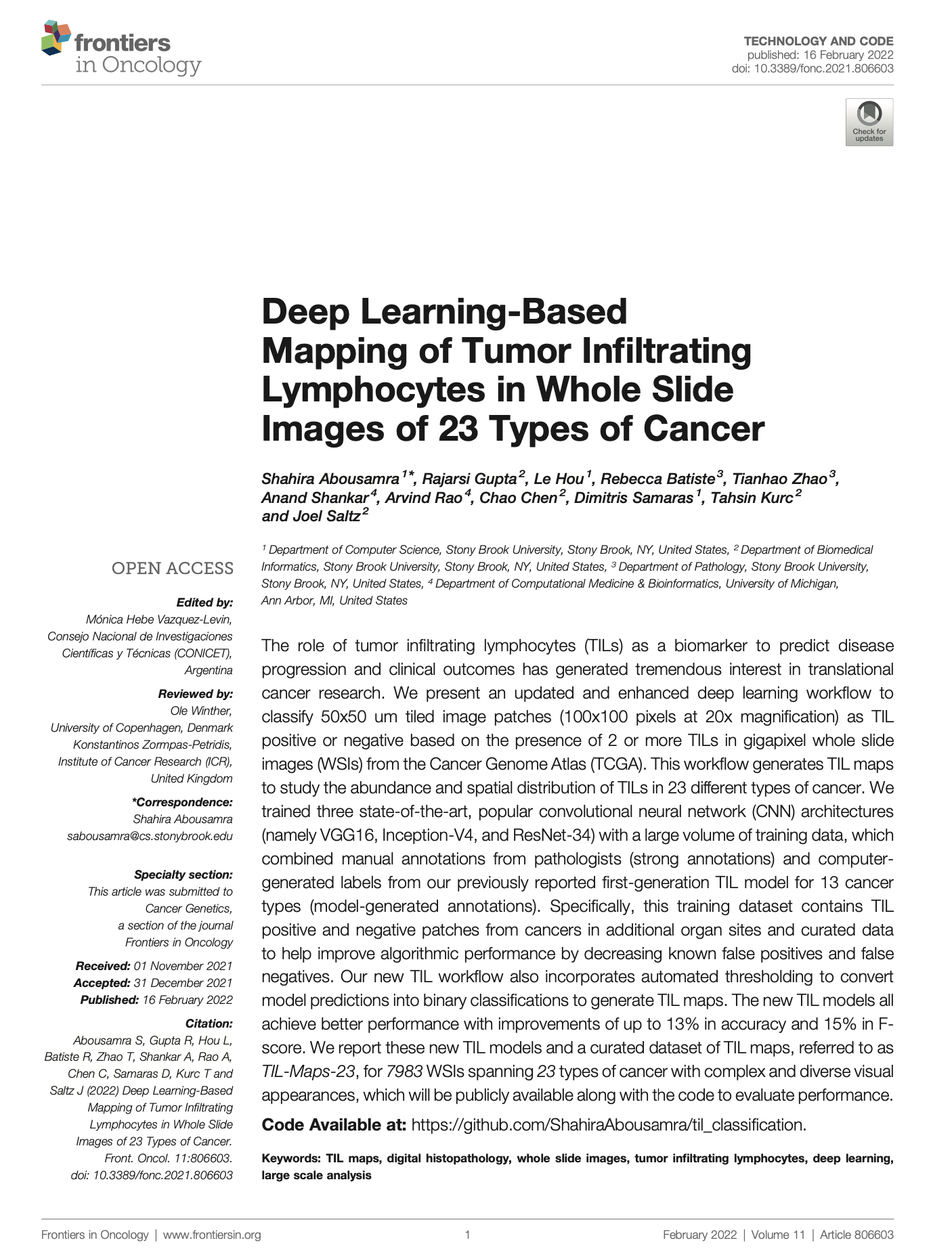 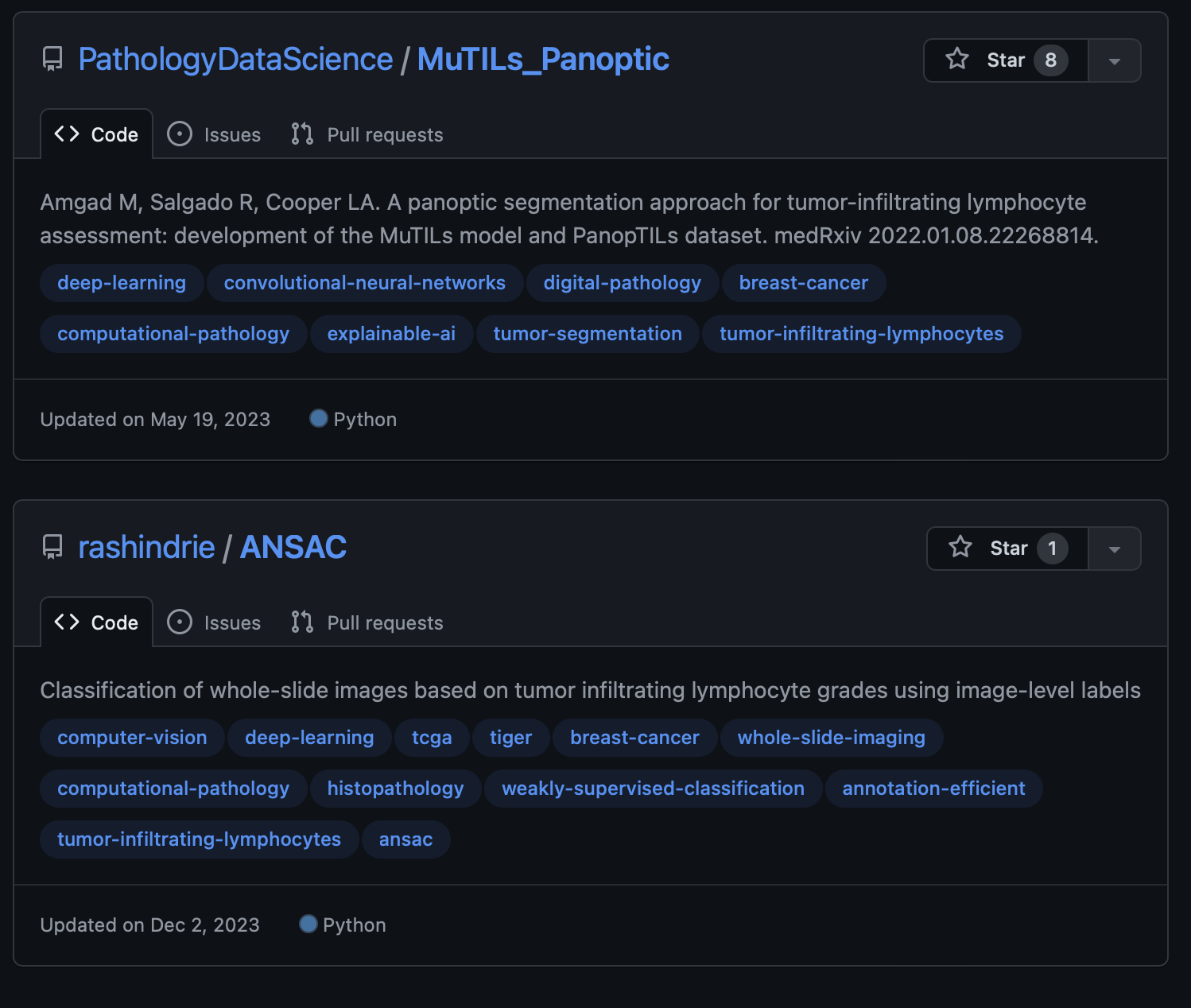 TILs em patologia pulmonar
Significância preditiva e prognóstica
Padronização de estimativa por tumores sólidos
Avaliação de componente estroma e intratumoral (celularidade componente / area)
Métodos computacionais
Para laudos de pulmão, informações com potencial de utilidade:
TILs estromais: 10%, grau 1
TILs intratumorais: 20%, grau 2
Padre de distribuição de TILs: heterogêneo, homogêneo (descrever se há concentração)
Macrófagos: <1%
obrigado!
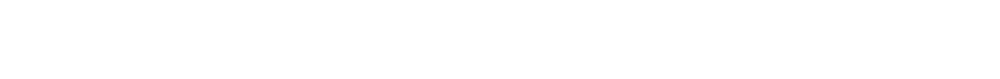